ПРОФЕССИОНАЛЬНАЯ МАСТЕРСКАЯБИЛЕТ В БУДУЩЕЕ
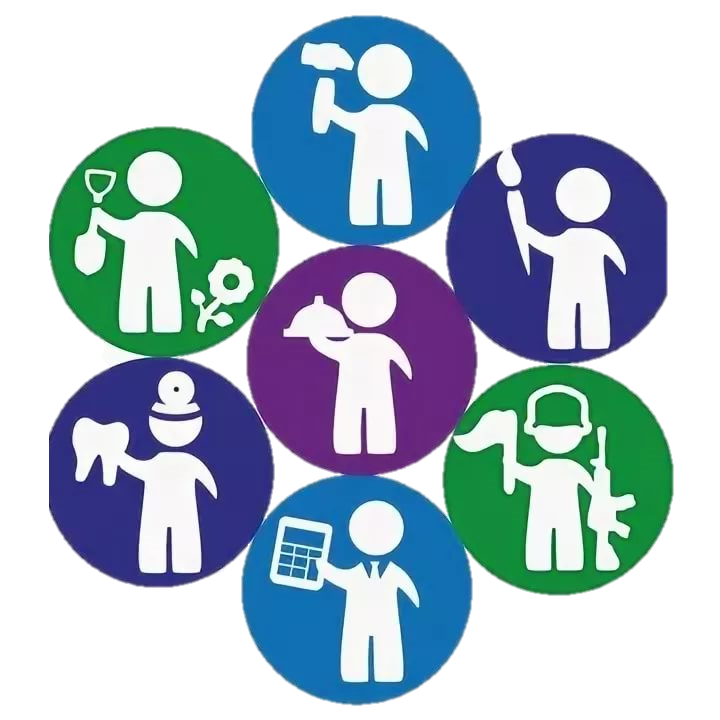 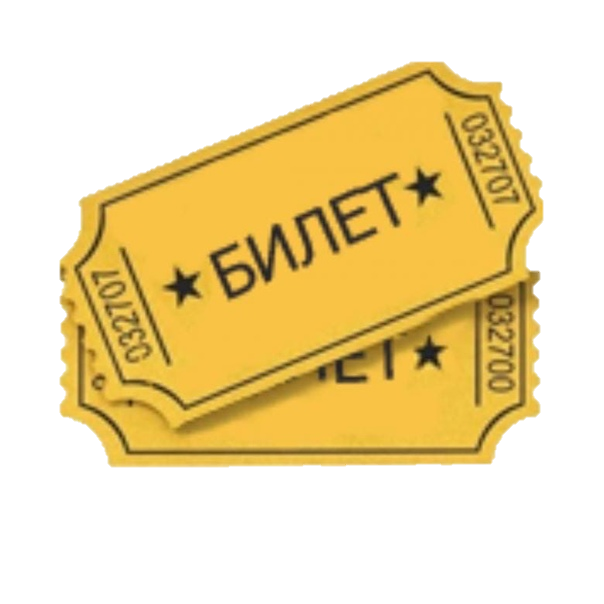 ХОЧУМОИ ИНТЕРЕЫ, СКЛОННОСТИМОГУ ЛИЧНЫЕ КАЧЕСТВА, СОСТОЯНИЕ ЗДОРОВЬЯНАДОВОСТРЕБОВАННОСТЬ ПРОФЕССИИ